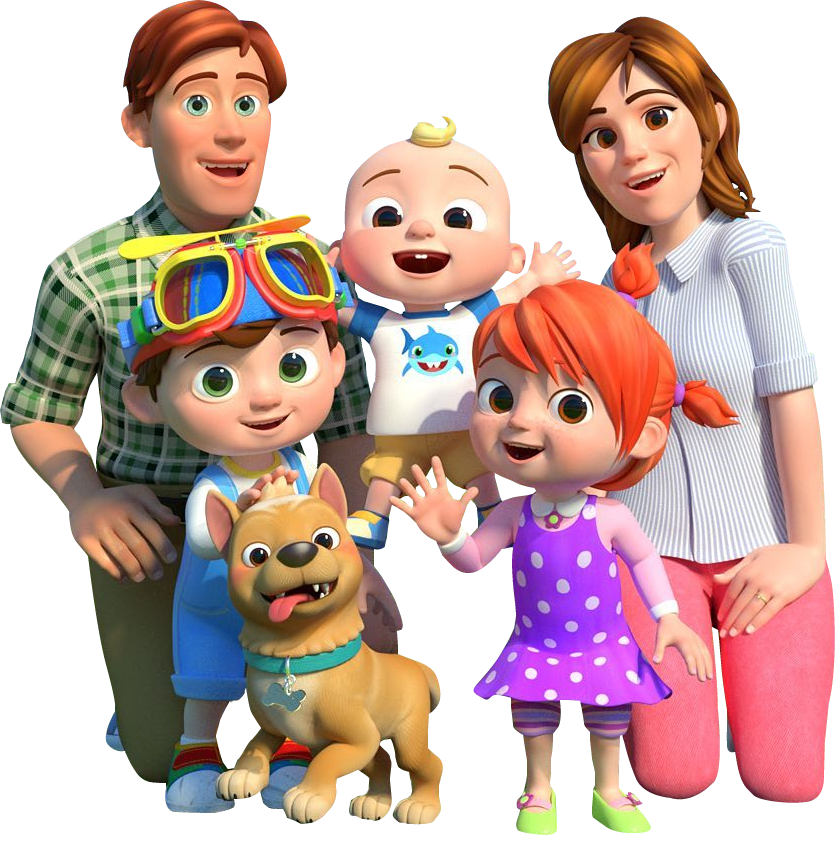 LIAM
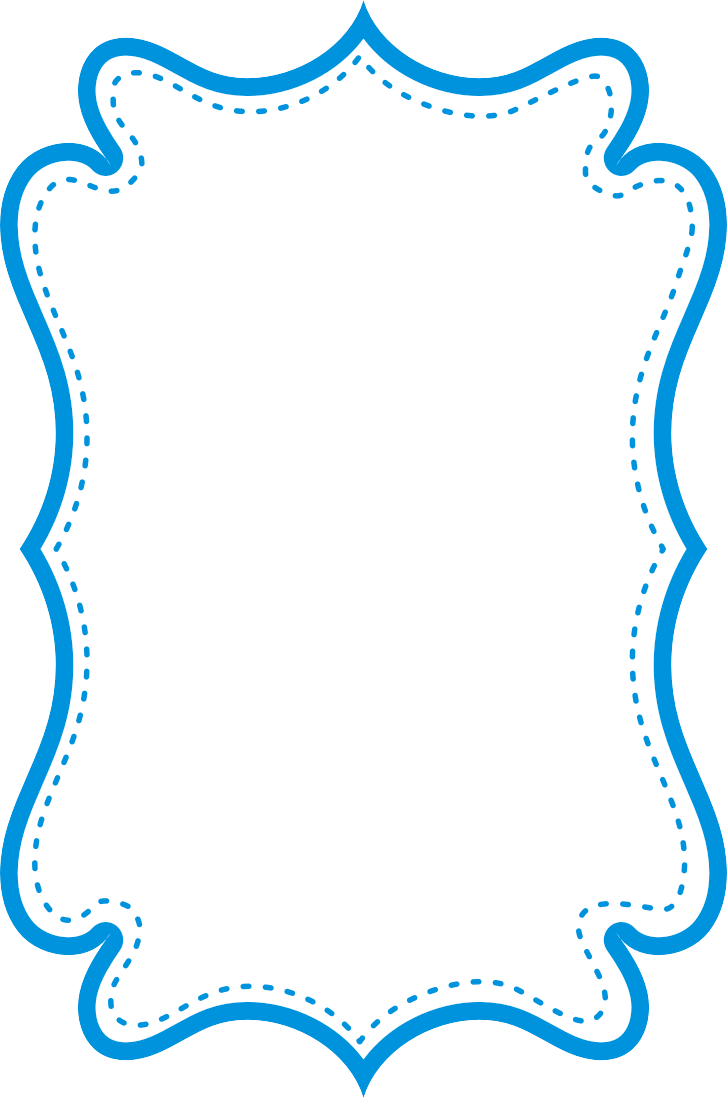 Cumple 2
Te invito a mi fiesta de cumpleaños
Sábado 30 de Enero
Hora: 5:00 pm.
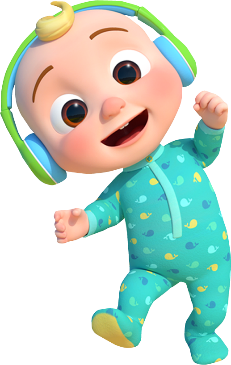 En Urb. Los Pinos  - MZ D Lt. 8
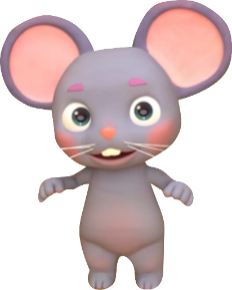 No faltes..!!
www.megaidea.net